#MIT_CFP @TessaSproule
What’s the Internet for, anyway?
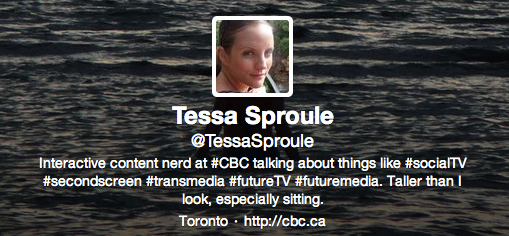 #MIT_CFP @TessaSproule
“The medium is the message.”
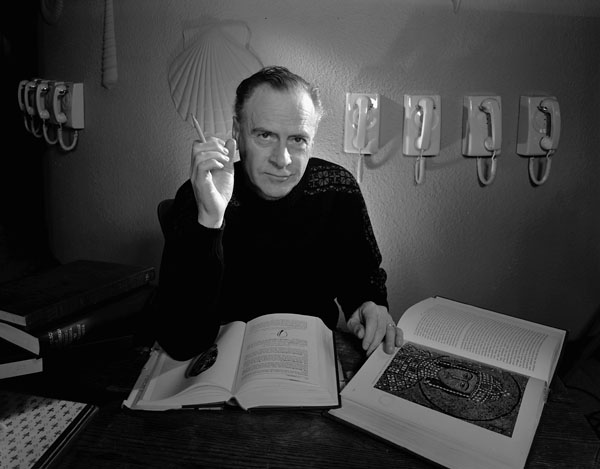 [Speaker Notes: Photo: Marshall McLuhan, January 21, 1967, photograph by Yousuf Karsh -- Library and Archives Canada. 
"The medium is the message" is a phrase coined by Marshall McLuhan in his 1967 book, The Medium is the Massage. He meant that the form of a medium embeds itself in the message, creating a symbiotic relationship by which the medium influences how the message is perceived.]
#MIT_CFP @TessaSproule
#ImWatchingTV
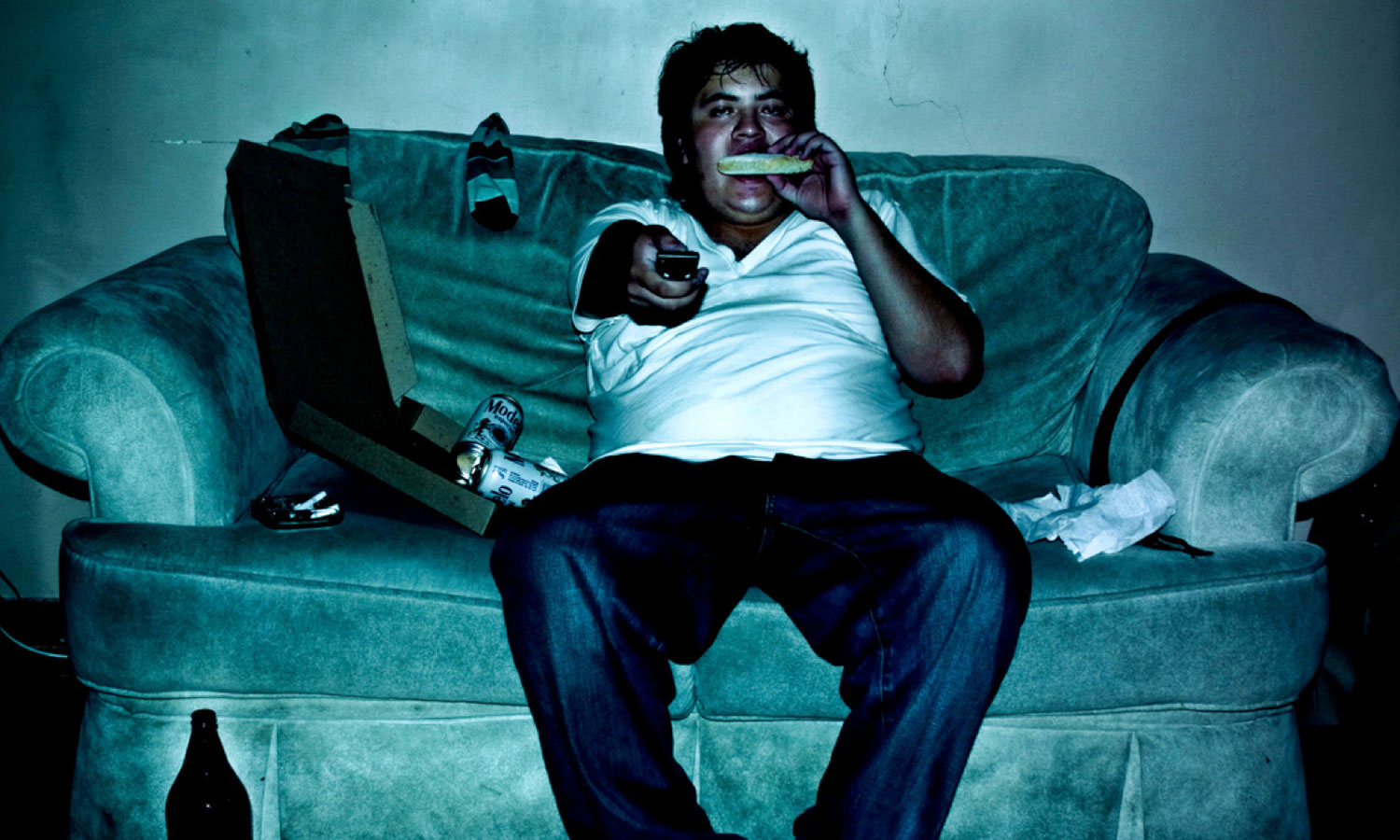 [Speaker Notes: Featured image courtesy of @alviseni licensed via Creative Commons. http://www.flickr.com/photos/alvi2047/with/3688993279/

I searched Flickr for “watching TV” creative commons pics….]
#MIT_CFP @TessaSproule
#ImWatchingTV
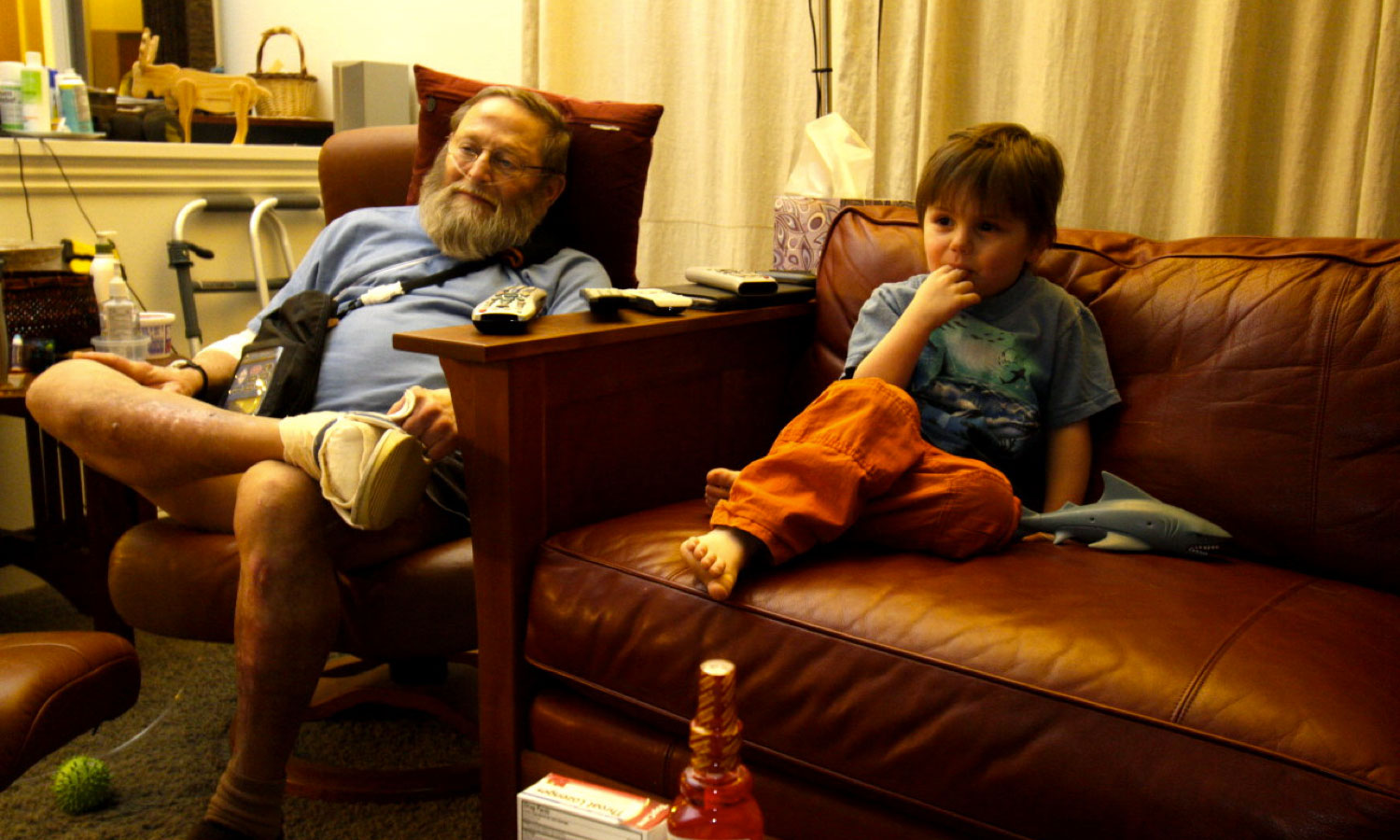 [Speaker Notes: Featured image courtesy of sean dreilingerlicensed via Creative Commons. http://www.flickr.com/photos/seandreilinger/4396101624]
#MIT_CFP @TessaSproule
Back to this guy…
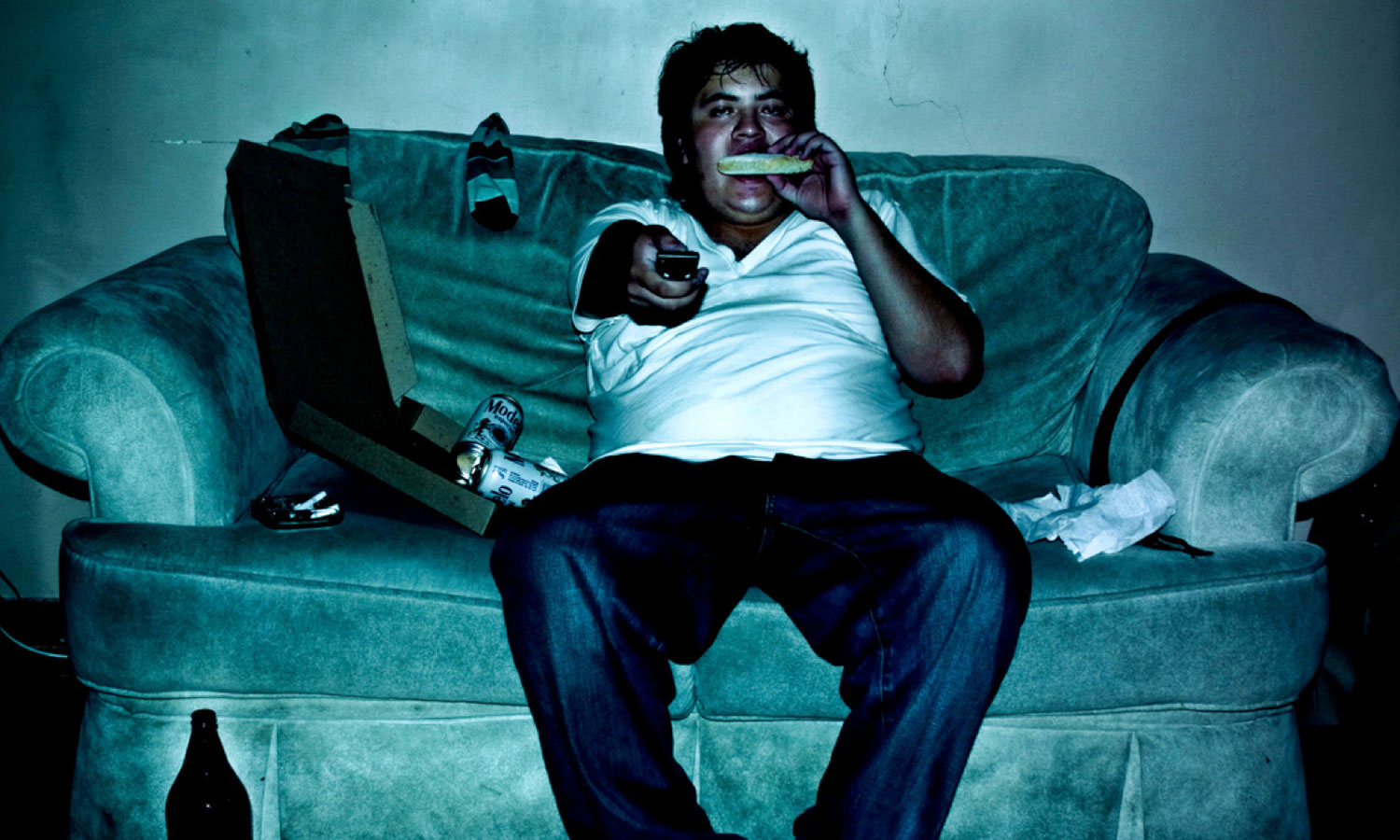 Couch potating is the gerund of the verb "to couch potato".
Alors: couch potating que es gerundio!
---------------------------------------------------------------
Just outta fun... in fact, I barely watch T.V.
[Speaker Notes: Back to this guy, whose Flickr profile says he did this photo recreation as a lark. He doesn’t even have cable.
Featured image courtesy of @alviseni licensed via Creative Commons. http://www.flickr.com/photos/alvi2047/with/3688993279/]
#MIT_CFP @TessaSproule
Whose network is it, anyway?
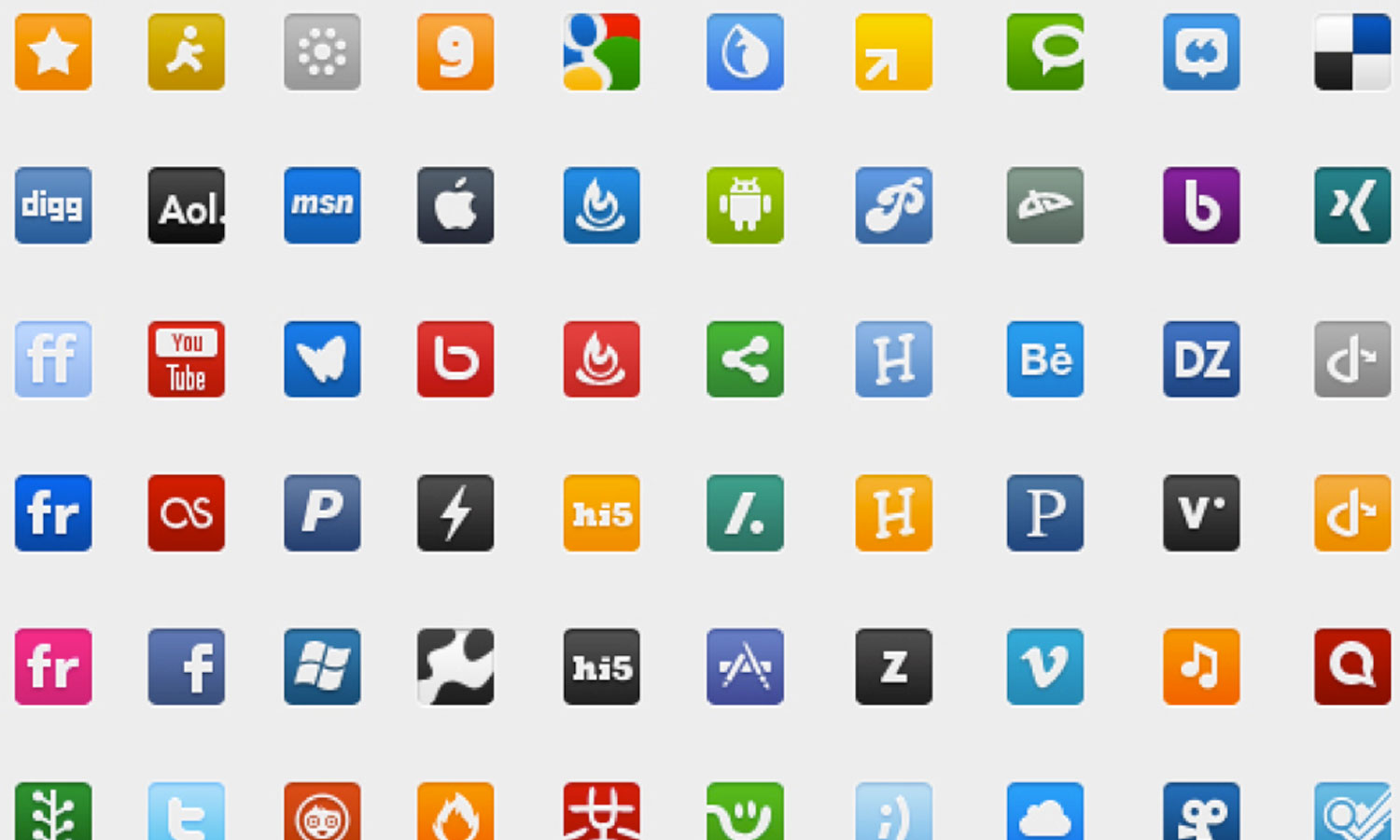 [Speaker Notes: Featured image courtesy of audreywatters licensed via Creative Commons http://www.flickr.com/photos/surreal_badger/8292958066/]
#MIT_CFP @TessaSproule
The audience is the network.
#MIT_CFP @TessaSproule
#TheAudienceIsTheMedium
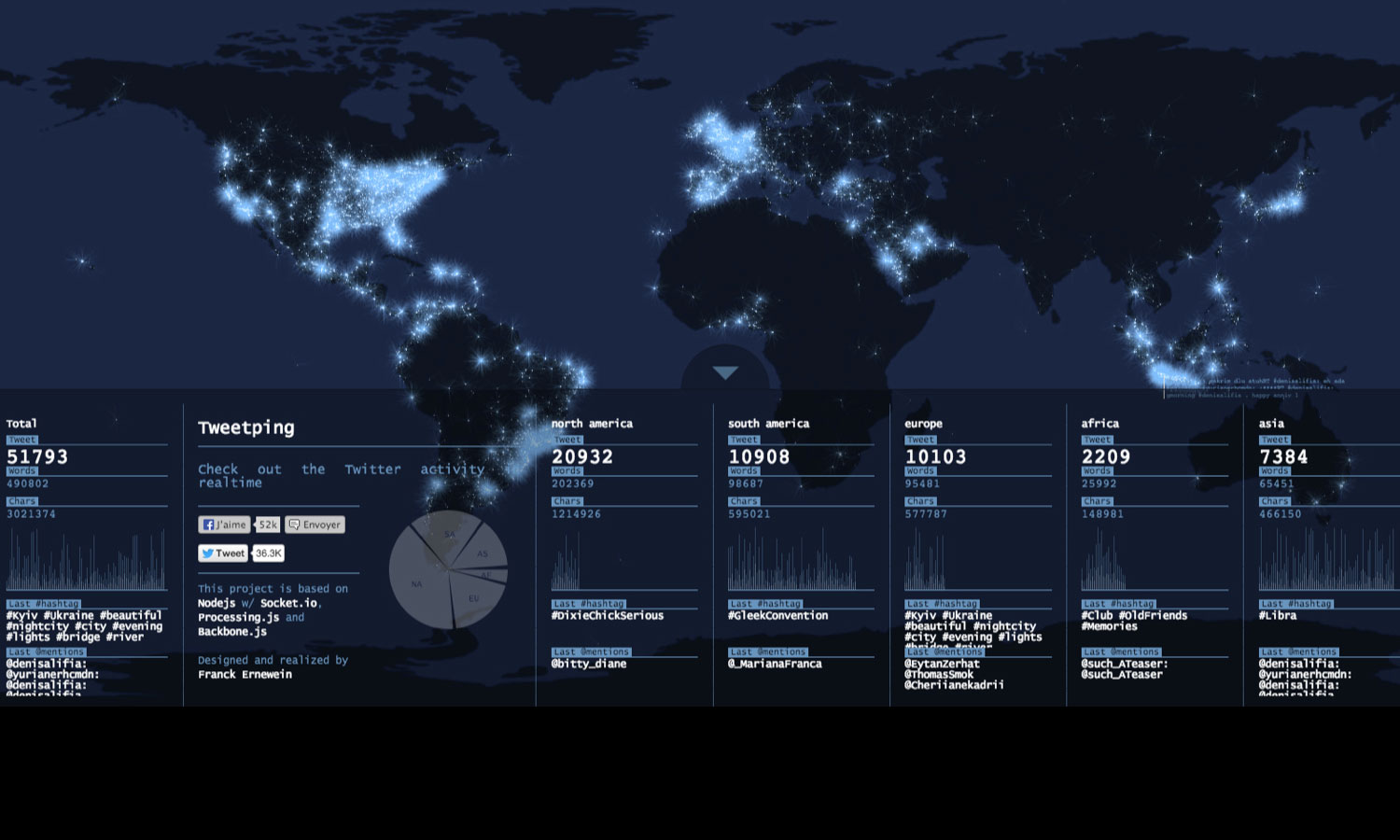 [Speaker Notes: Image: Tweetping.com (20 minutes at approx. 6pm ET – 6:20pm ET)
http://tweetping.net/]
#MIT_CFP @TessaSproule
Can you hear a raindrop in a storm?
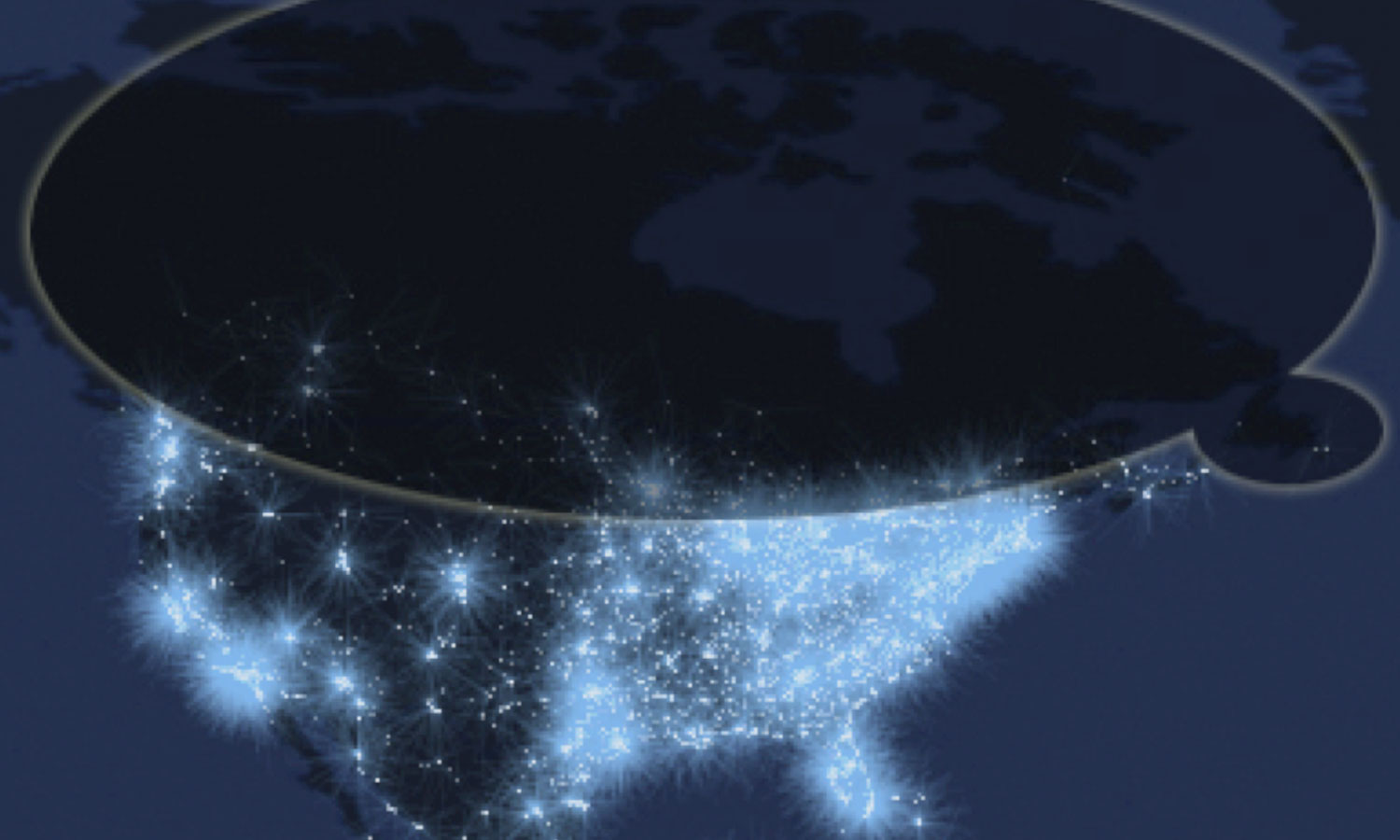 [Speaker Notes: Image: Tweetping.com (20 minutes at approx. 6pm ET – 6:20pm ET)
http://tweetping.net/]
#MIT_CFP @TessaSproule
It’s the audience’s story…
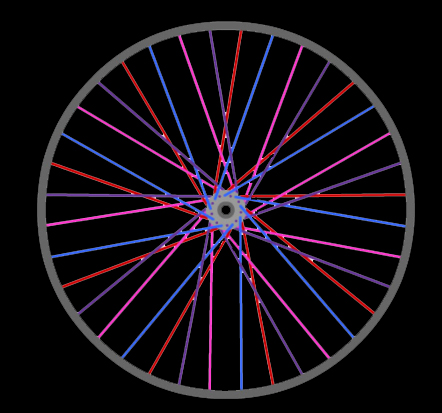 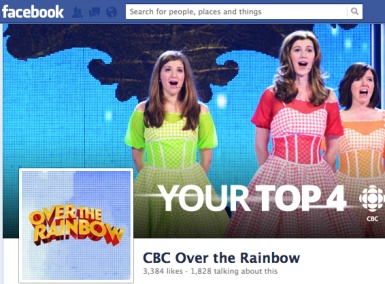 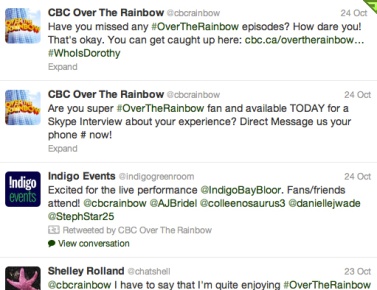 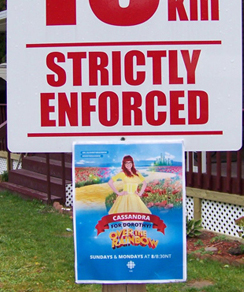 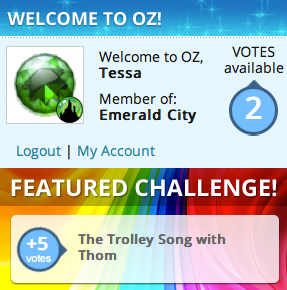 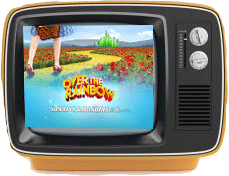 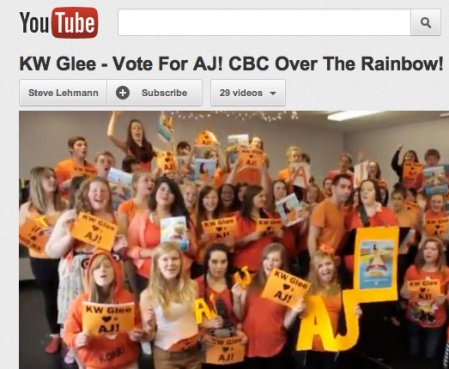 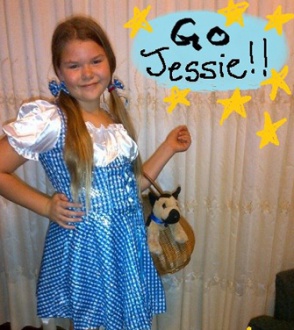 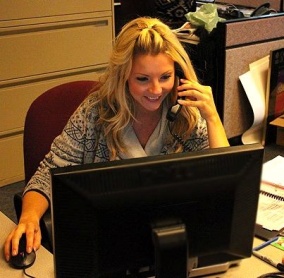 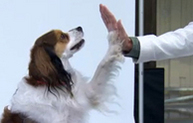 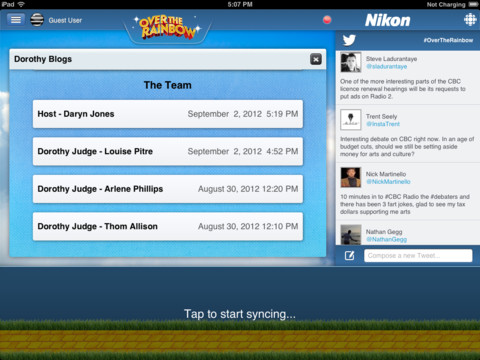 #MIT_CFP @TessaSproule
The audience is the medium.
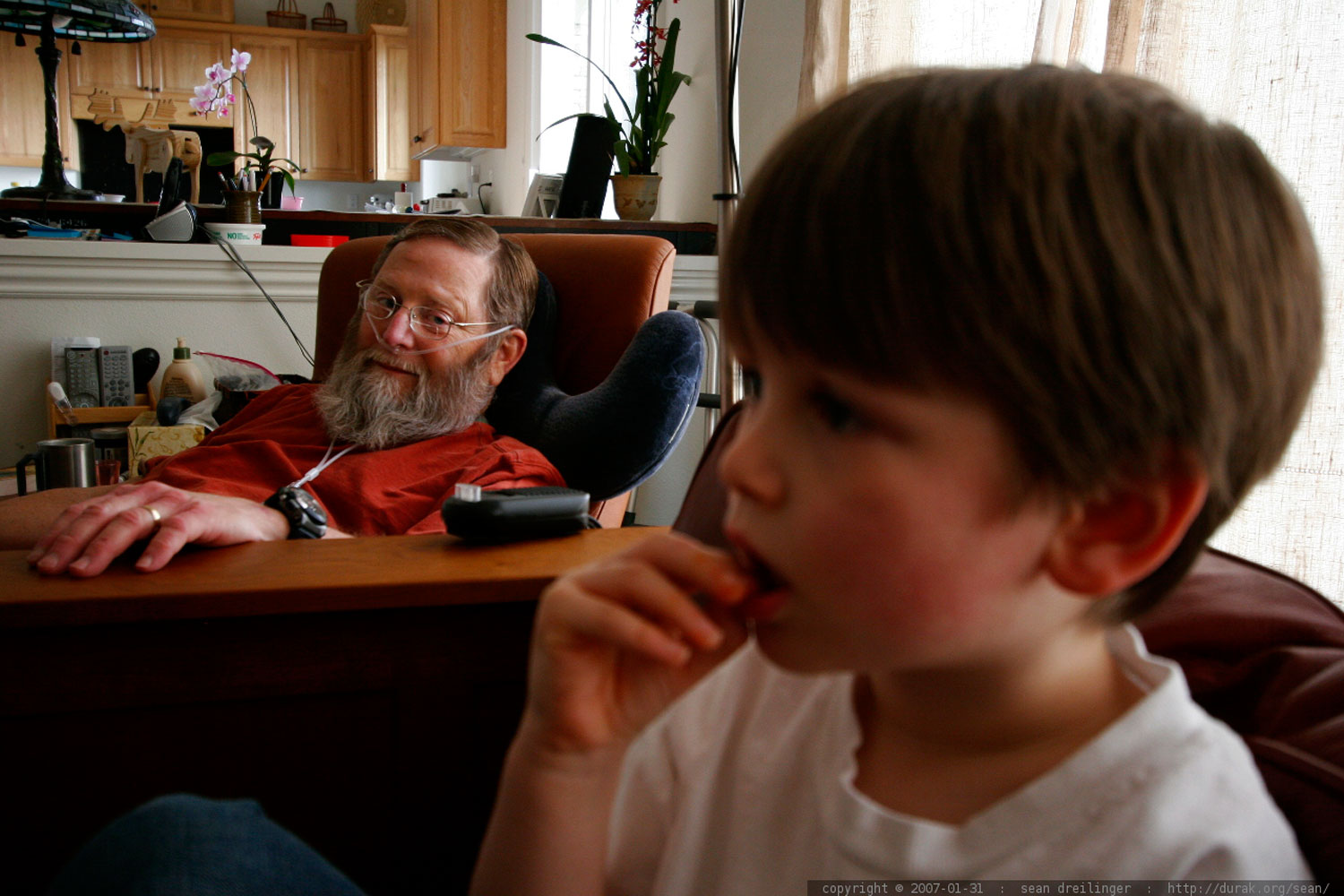 [Speaker Notes: Featured image courtesy of sean dreilingerlicensed via Creative Commons:http://www.flickr.com/photos/seandreilinger/376059062/]
#MIT_CFP @TessaSproule
…But that might be a problem.
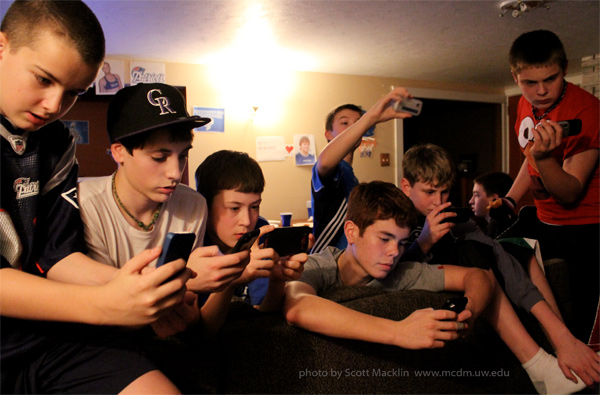 [Speaker Notes: Photo courtesy of Scott Macklin, associate director at the MCDM program at the University of Washington. This is a photo of his son, Case, and his friends watching Super Bowl 2012.]
#MIT_CFP @TessaSproule
Thank you!